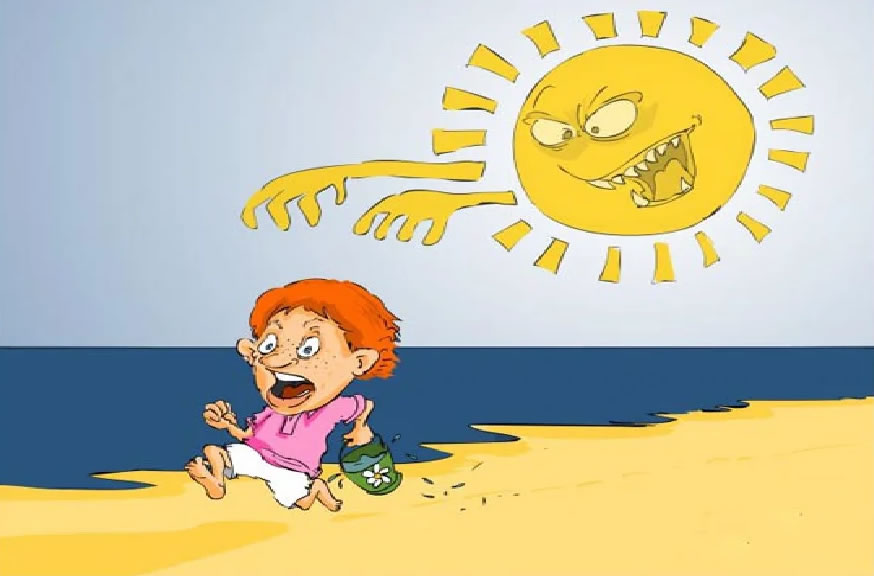 Солнце – наш друг?
Тепловые и солнечные удары у детей
Солнечный удар – состояние организма, в результате перегрева головы прямыми солнечными лучами (прилив крови к голове).
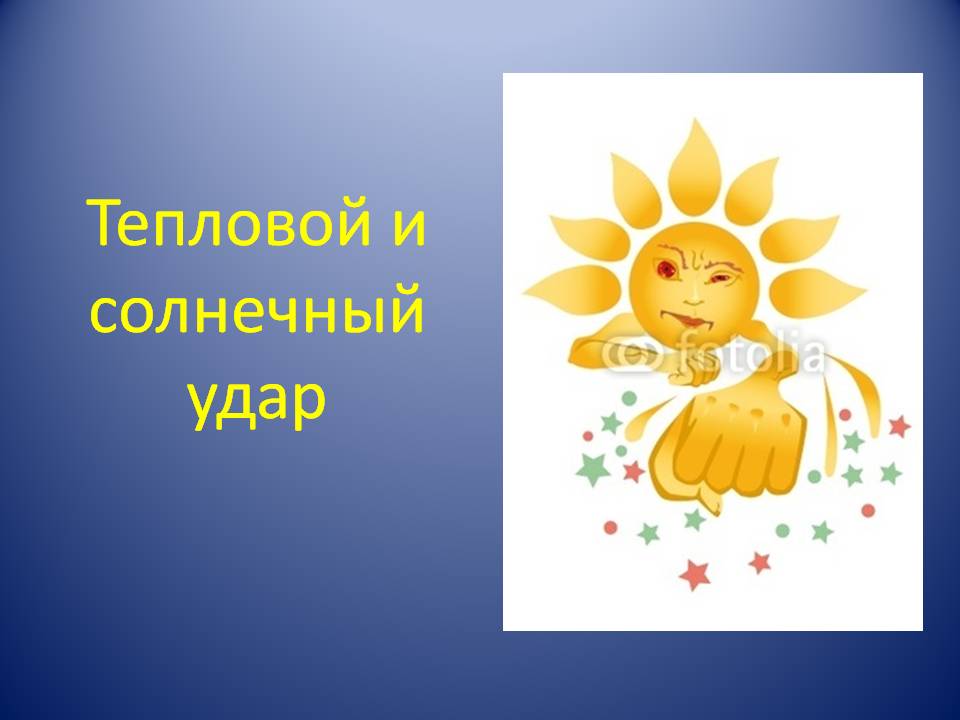 Тепловой удар – результат общего перегревания организма, часто сочетается с солнечным ударом (теплопродукция преобладает над теплоотдачей). 
Способствующие факторы: теплая тесная одежда, физическая нагрузка безветренная жаркая погода, душное помещение 
(в т.ч.общественный транспорт)
Первая помощь:
1) перевести/перенести в прохладное место, в тень;

2) уложить на спину, приподнять голову и повернуть ее на бок (если есть рвота);
3) расстегнуть одежду или снять, ослабить воротник и пояс;

4) тело обтереть салфетками с прохладной водой (если есть возможность);
Лед и холодную воду НЕЛЬЗЯ!

Это дополнительный стресс, может вызвать рефлекторный спазм сосудов.
5) к голове, затылку, шее, подмышечным и паховым областям - прохладные компрессы 
(бутылки с водой, смоченную ткань);

6) если в сознании – обильно напоить (лучше подсоленой водой), иначе – устойчивое боковое положение;
7) при нарушении дыхания и сердечной деятельности –сердечно-легочная реанимация;

8) вызвать СМП!
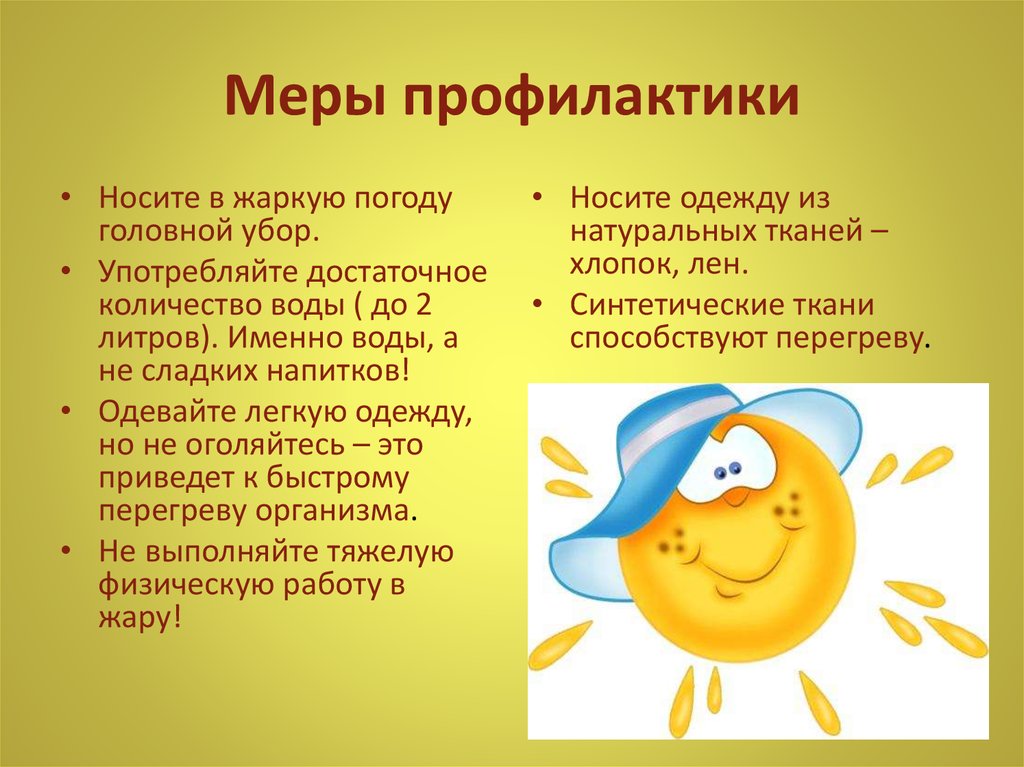